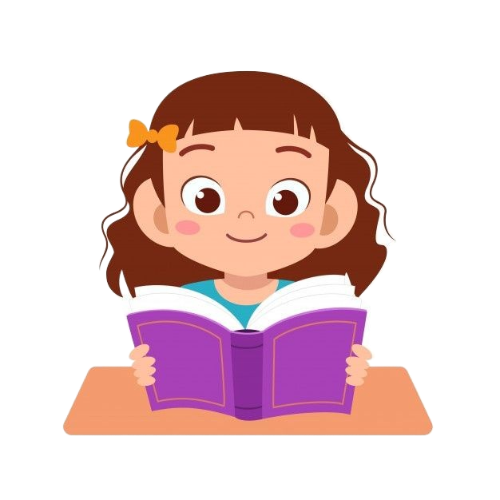 ВІДМІНЮВАННЯ ПРИКМЕТНИКІВ. ПРИКМЕТНИКИ ТВЕРДОЇ І М’ЯКОЇ ГРУП. ПЕРЕХІД ПРИКМЕТНИКІВ В ІМЕННИКИ. ТВОРЕННЯ ПРИКМЕТНИКІВ.
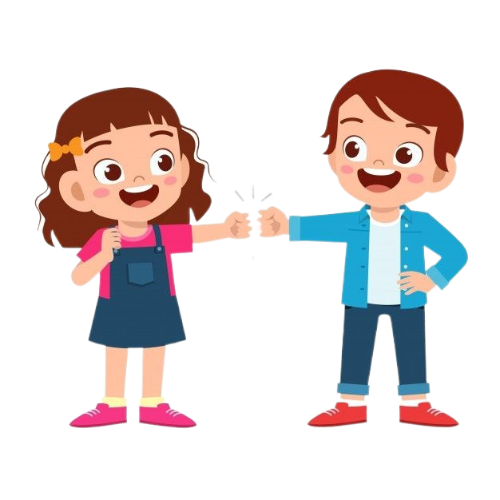 Розробила вчитель української мови та літератури
Харківської загальноосвітньої школи І-ІІІ ступенів №98
Харківської міської ради Харківської області
Коломоєць Марія Вікторівна
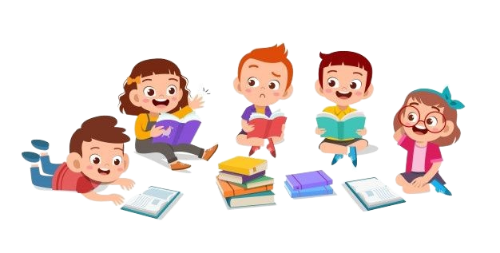 ПРИКМЕТНИКИ ТВЕРДОЇ І М’ЯКОЇ ГРУП. ВІДМІНЮВАННЯ ПРИКМЕТНИКІВ
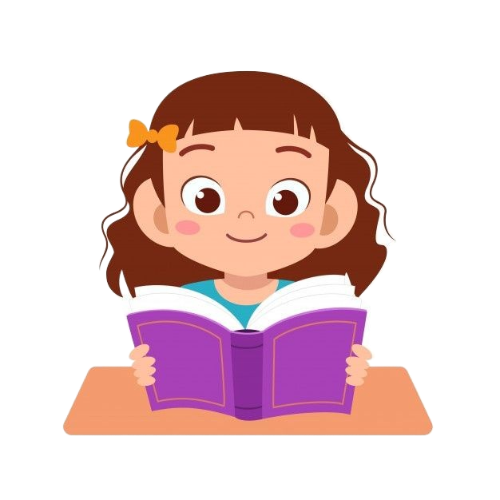 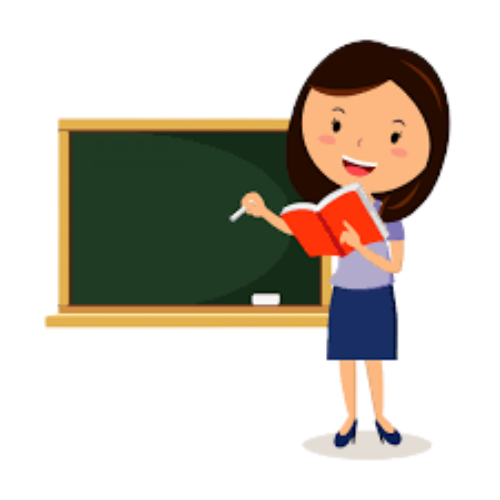 1. Прикметники твердої і м’якої груп.
За кінцевим приголосним основи прикметники поділяються на тверду і м’яку групи. Основа прикметників твердої групи закінчується на твердий приголосний, тож в початковій формі (називний відмінок чоловічого роду однини) такі прикметники мають закінчення –ий. Напр.: зелен-ий, місцев-ий.

	Основа прикметників м’якої групи закінчуються на м’який приголосний, тож в початковій формі такі прикметники закінчуються на –ій. Напр.: мужн-ій, літн-ій. 
	Прикметники на –лиций не належать ні до твердої, ні до м’якої групи. Вони відмінюються  за окремим зразком.Їх в українській мові небагато: білолиций, круглолиций,червонолиций, блідолиций
Відмінювання прикметників. Приклад відмінювання прикметників твердої групи:
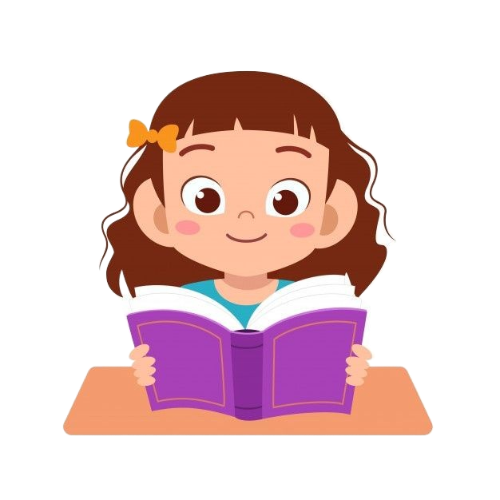 Приклад відмінювання прикметників м’якої групи:
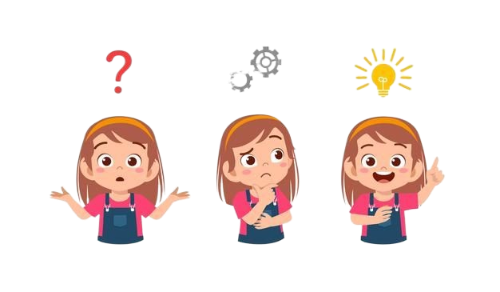 Приклад відмінювання прикметників на -лиций:
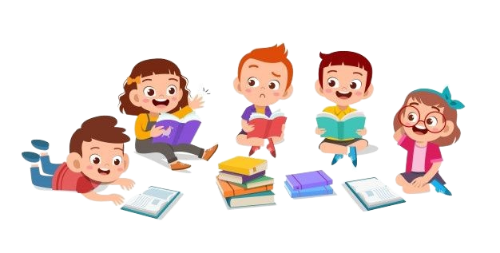 ТВОРЕННЯ ПРИКМЕТНИКІВ. ПЕРЕХІД ПРИКМЕТНИКІВ В ІМЕННИКИ
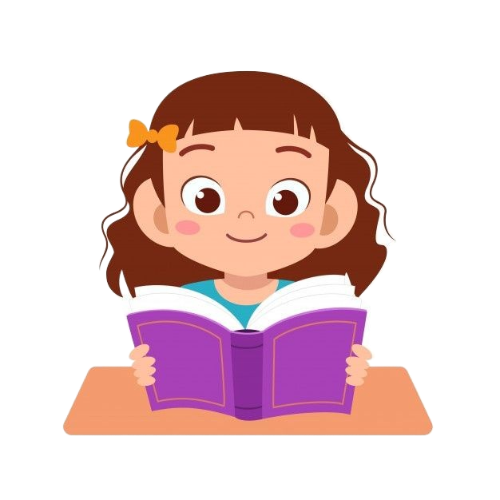 Творення прикметників
Прикметники в українській мові можуть утворюватися такими способами:
1) префіксальним: мудрий – премудрий, вічний – правічний, знайомий – незнайомий;
       2) суфіксальним: сестра – сестрин, зима – зимовий, холод – холодний;
         3) префіксально-суфіксальним: барва – безбарвний, кордон – прикордонний, день – щоденний;
   4) складанням основ: щиросердий (щире серце), синьо-жовтий (синій і жовтий), довгошиїй (довга шия).
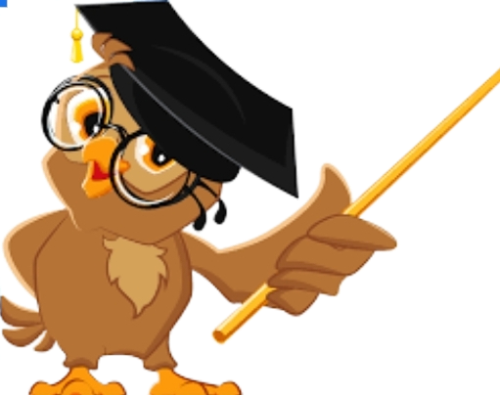 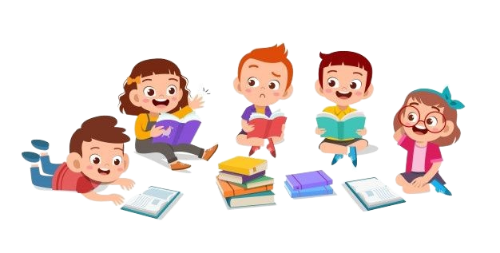 Незначна частина прикметників належить до непохідних: білий, синій, щедрий, буланий, сухий. Похідні прикметники – це присвійні, відносні та переважна більшість якісних.
Способи творення прикметників
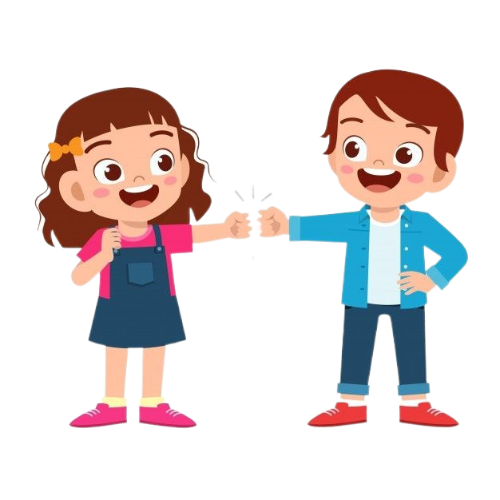 Перехід прикметників в іменники
Прикметники можуть переходити в іменники. При цьому вони втрачають власні ознаки і набувають значення назв осіб. У реченні виконують роль підмета або додатка.
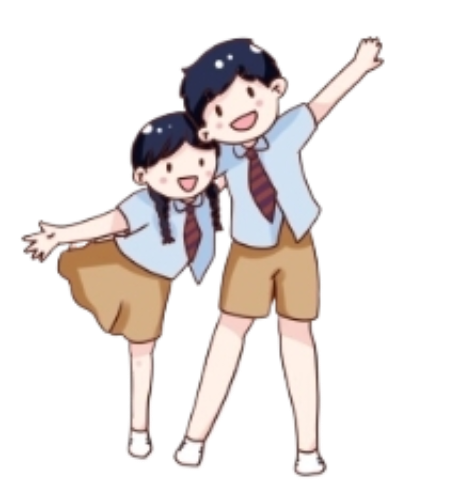 Розгляньте 2 приклади:
Чергові учні весело проводять час. (чергові – означення, що відповідає на питання які?)
Чергові скоро приберуть класну кімнату. (чергові – підмет, відповідає на питання хто?)
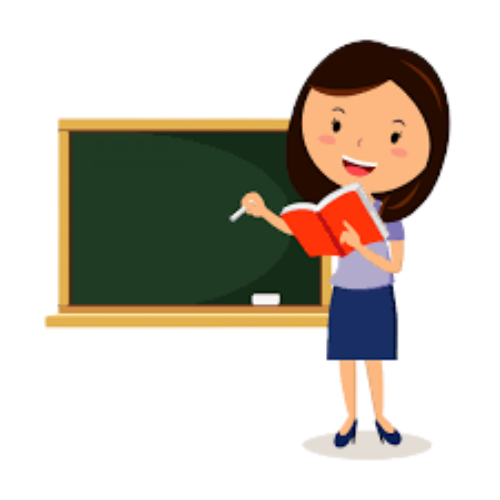 Деякі прикметники постійно виступають у ролі іменників: пальне, набережна,
 днювальний. До них
 належать і географічні назви: Рівне, Лозова, Коцюбинське, Вишневе.
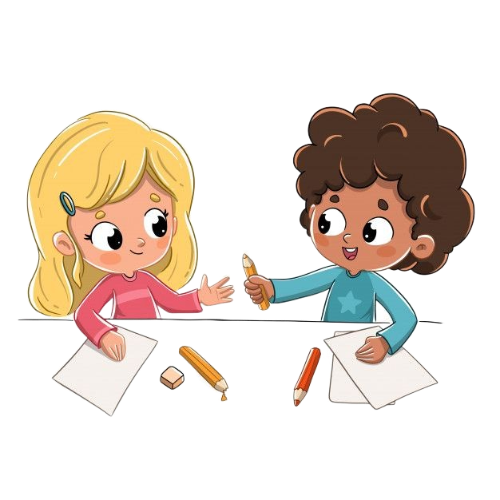 Друковані та електронні джерела
1. Глазова О. П. Українська мова: підруч. для 6 кл. загальноосвітн. навч. закл. / О. П. Глазова – К.: Видавничий дім «Освіта», 2014. – 220 с. :іл
2. Освітній портал: https://subject.com.ua/textbook/mova/6klas_1
3. Освітній портал: https://miyklas.com.ua/p/ukrainska-mova/6
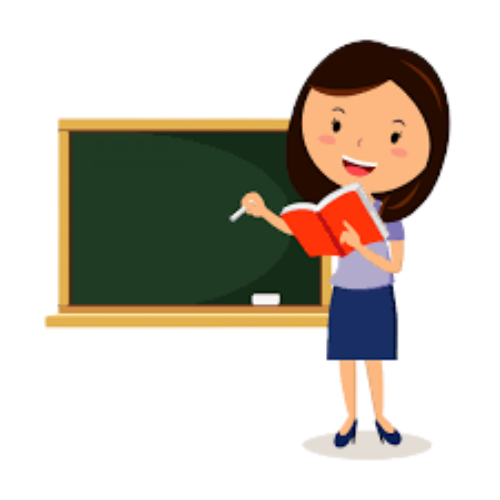 Дякую за увагу!
Успіхів у навчанні!